Det store natmandskomplot
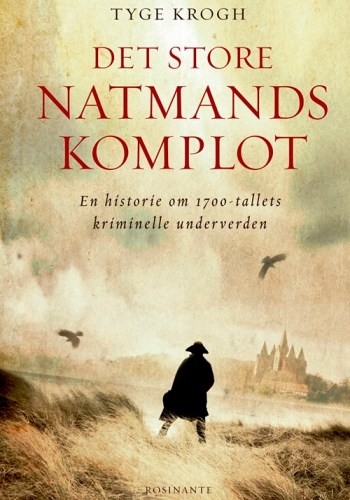 Slægtshistorisk weekend, Grenå 
30. september 2023
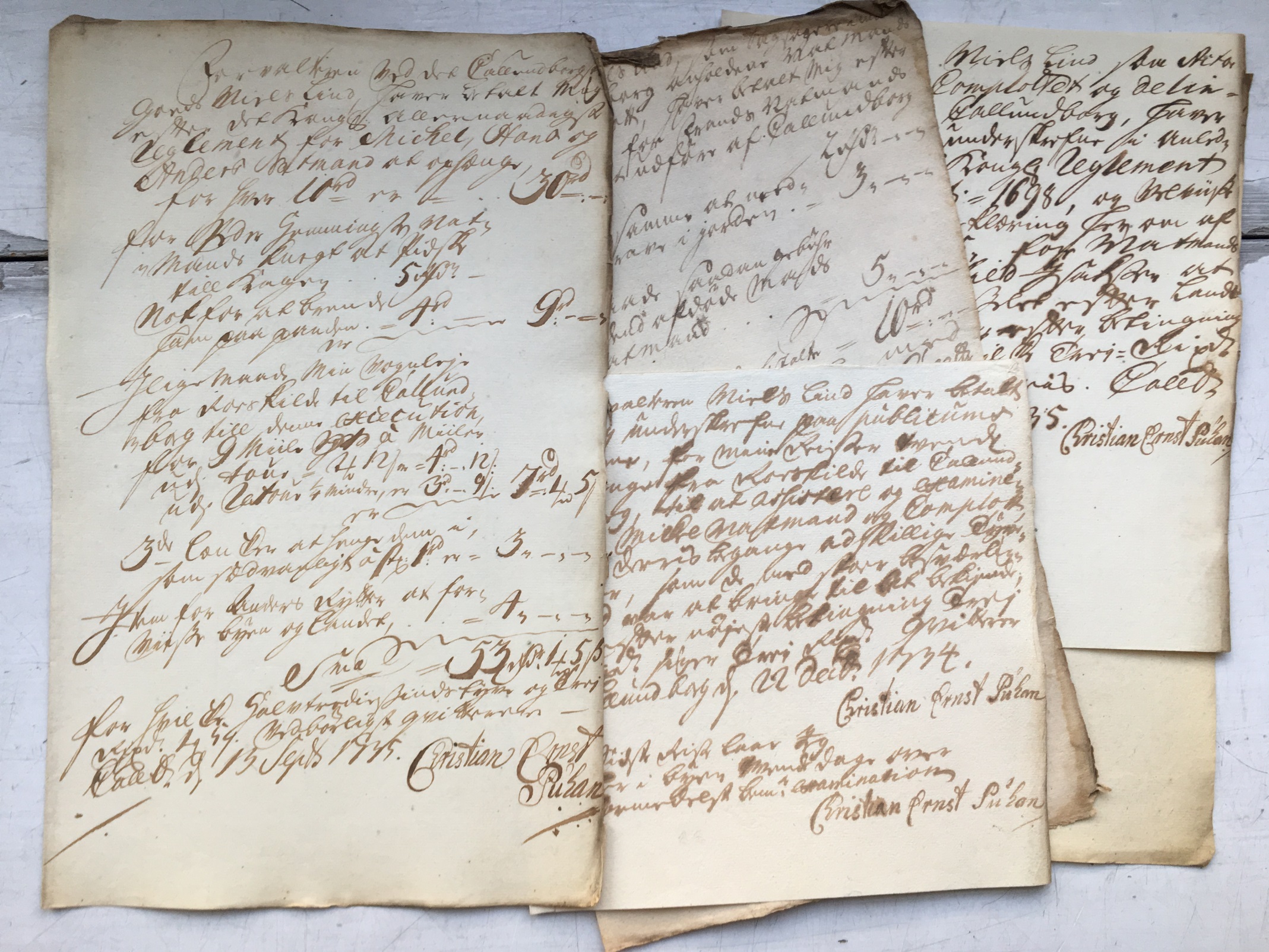 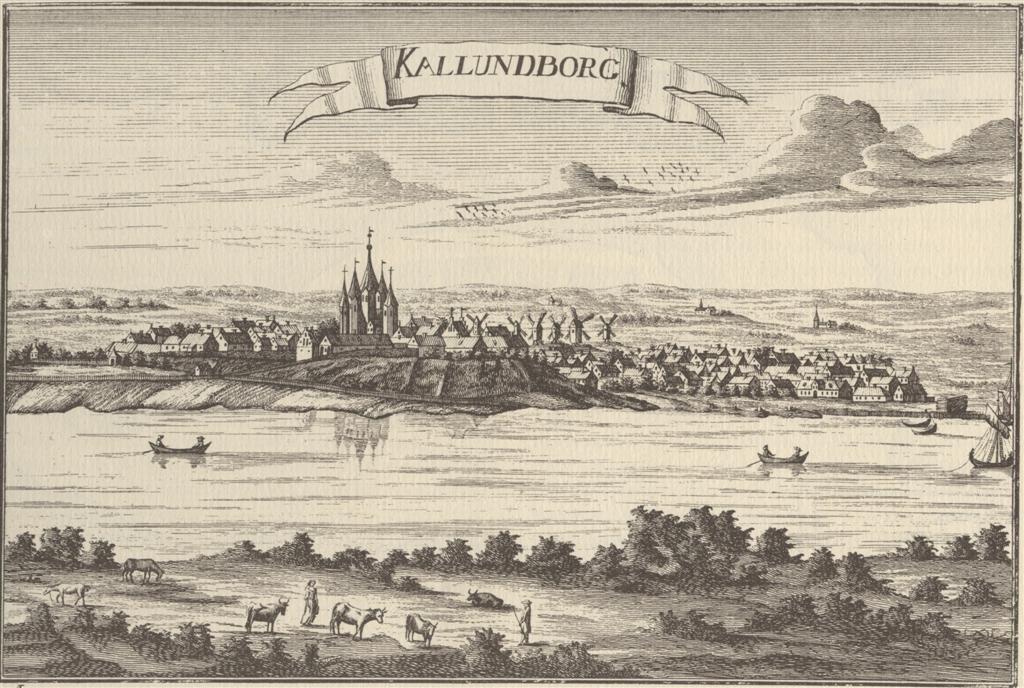 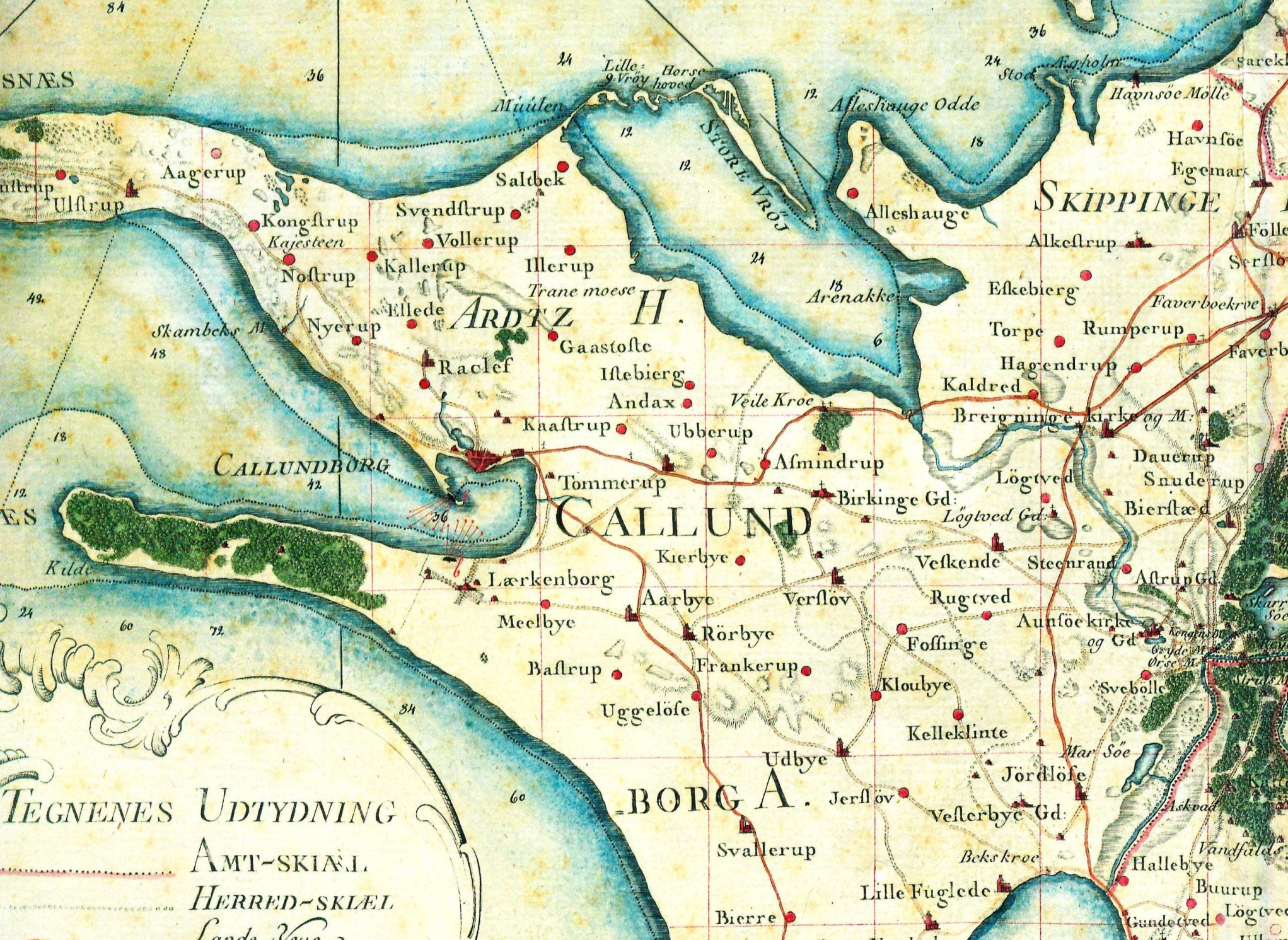 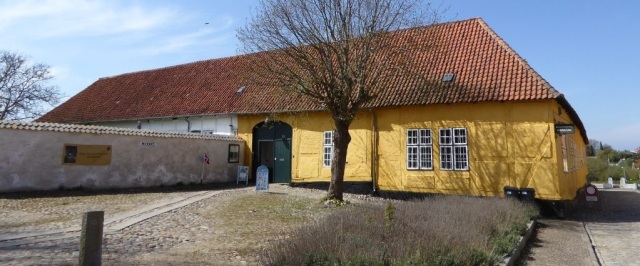 Niels Lind boede i Lindegården
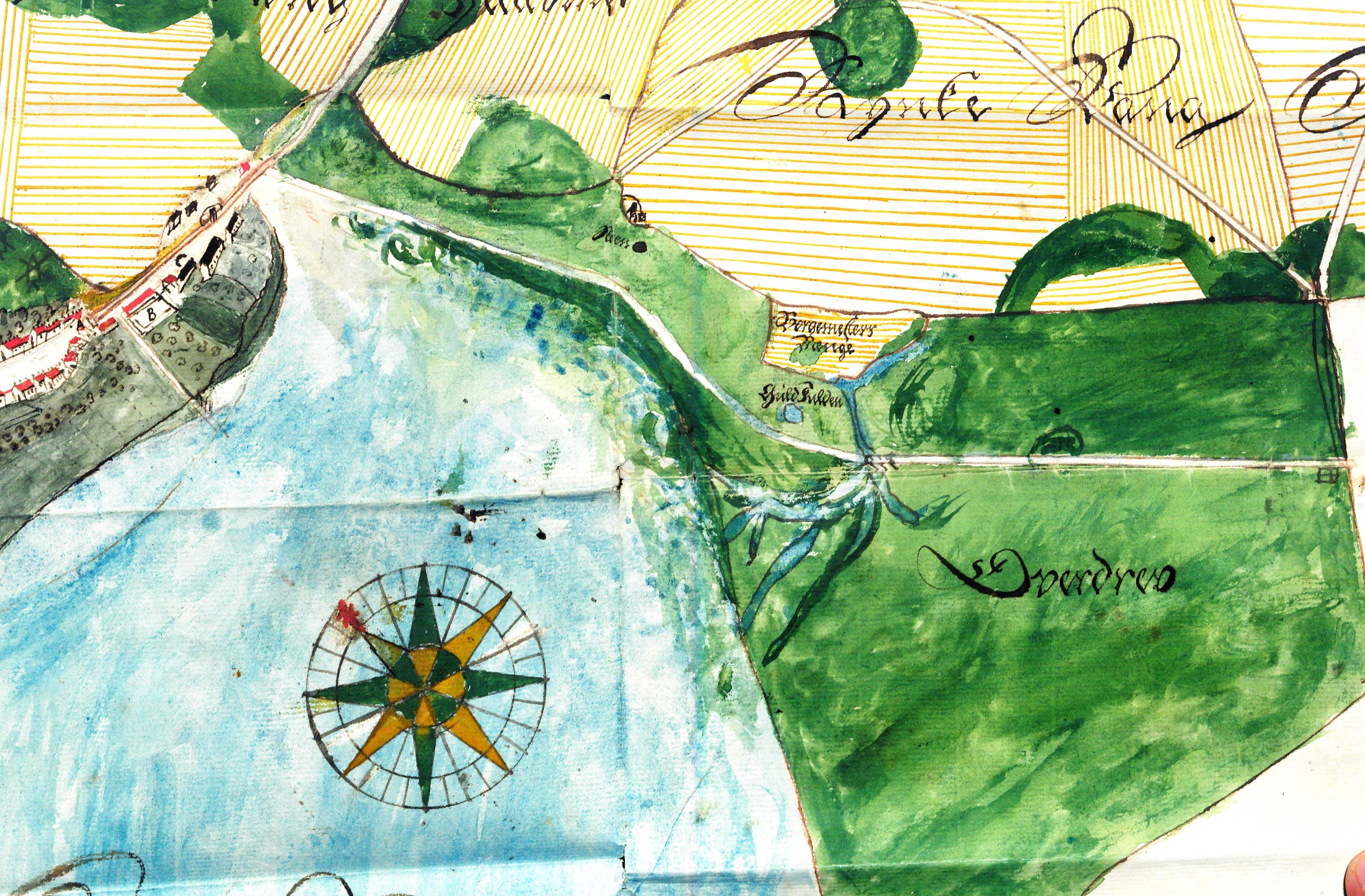 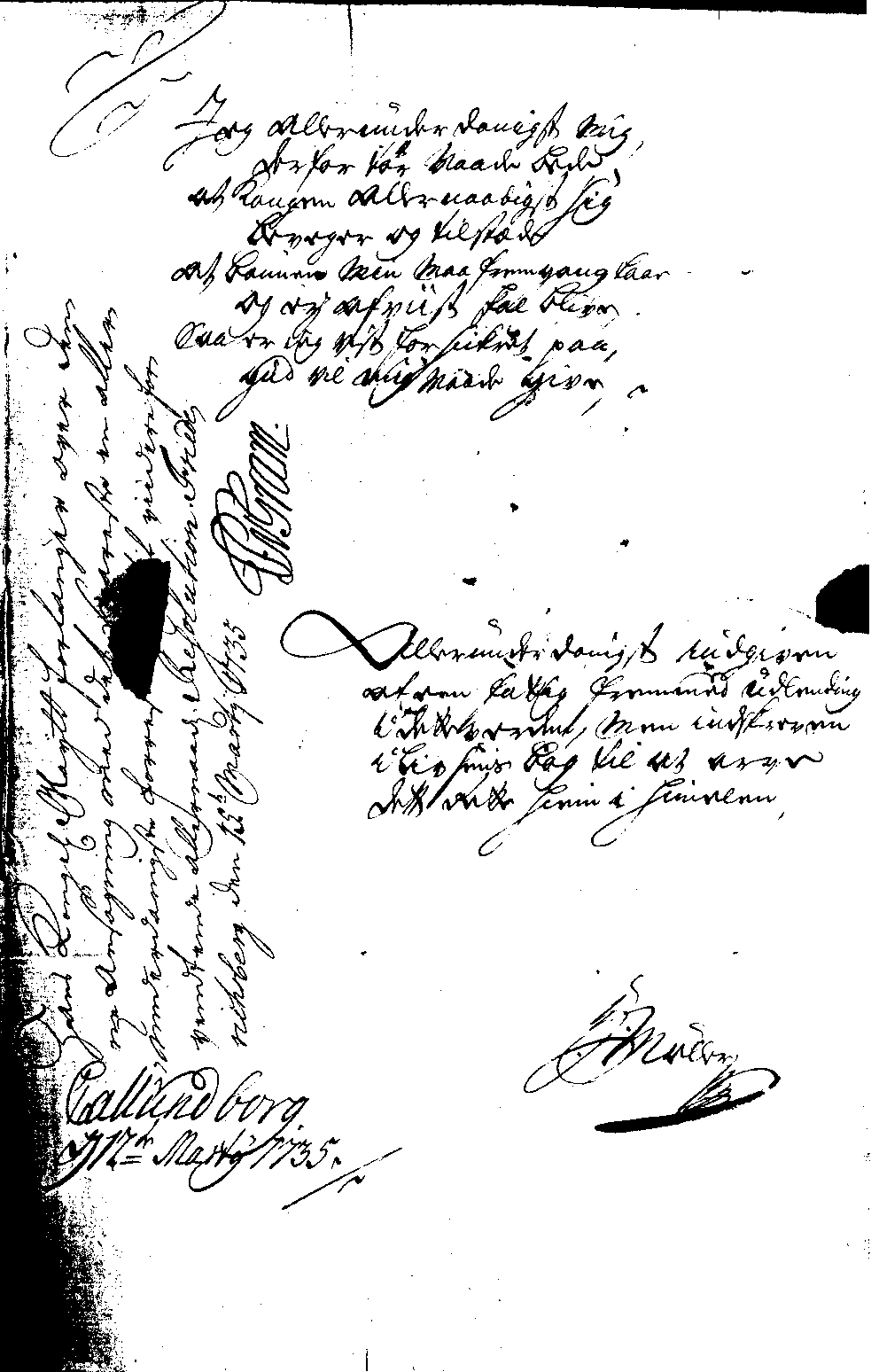 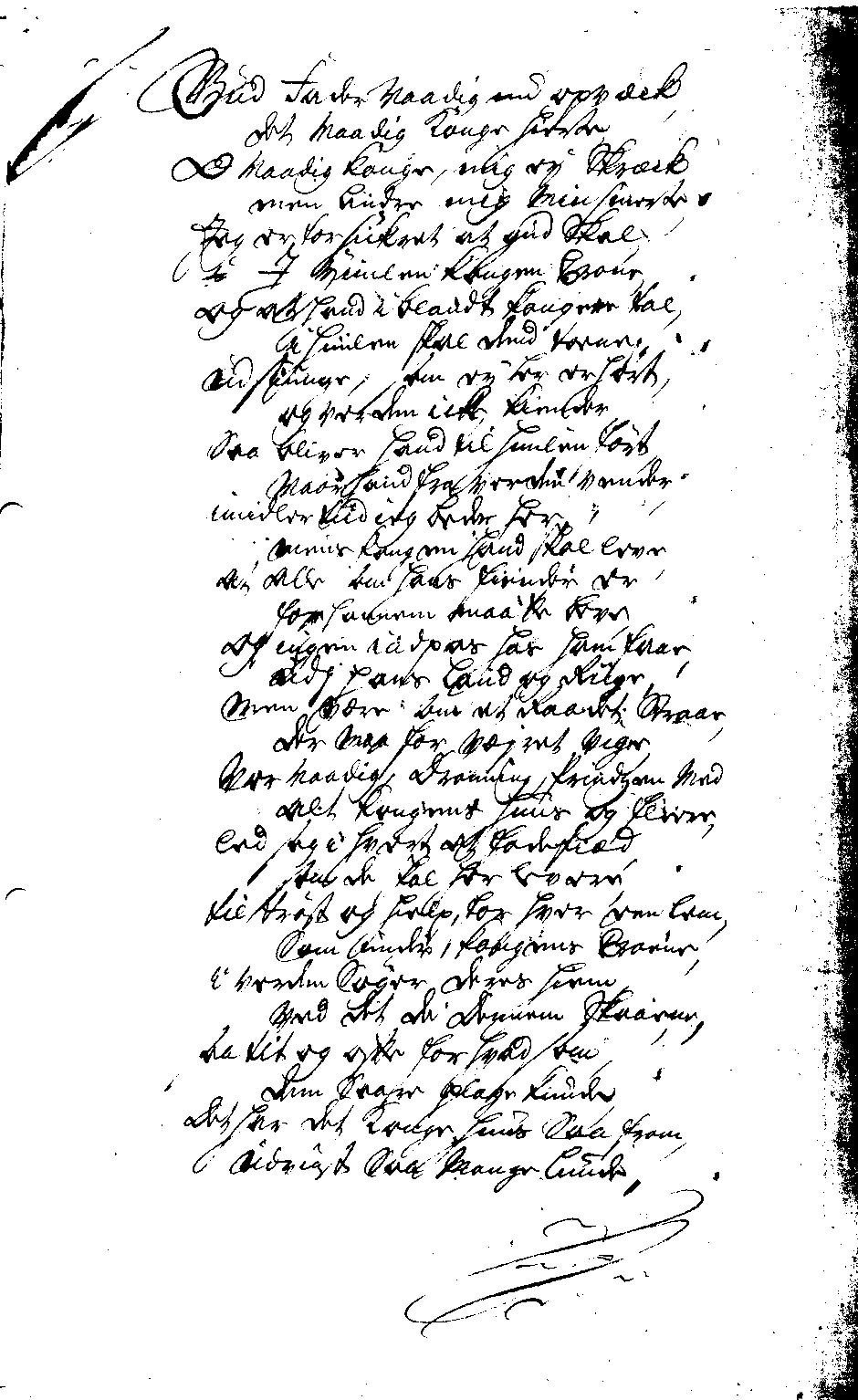 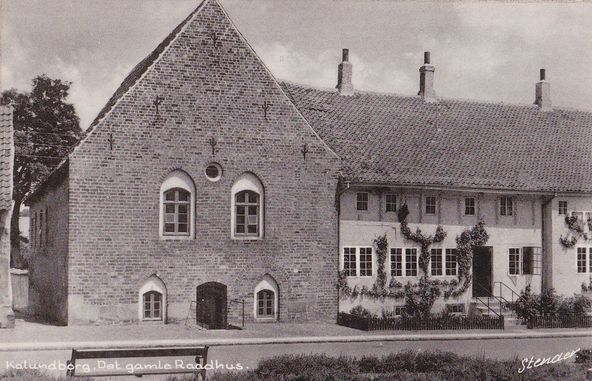 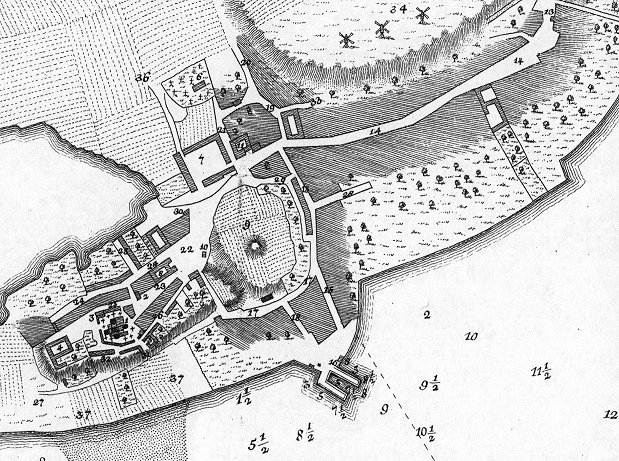